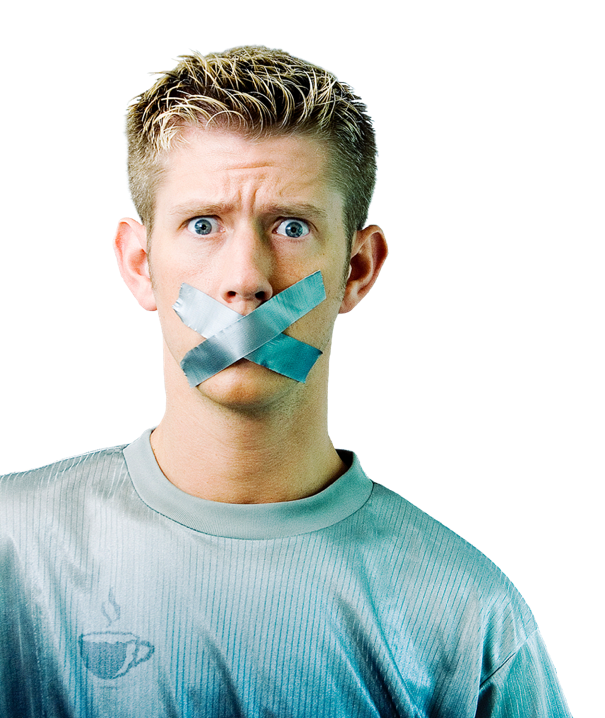 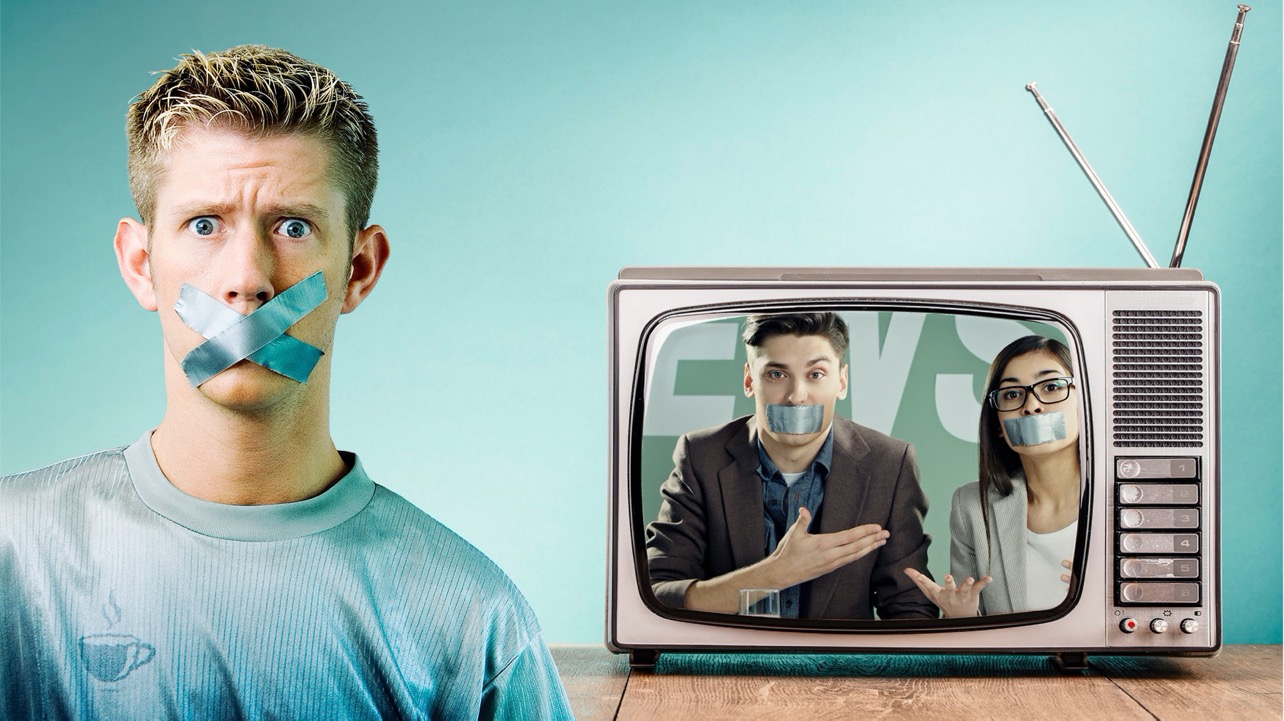 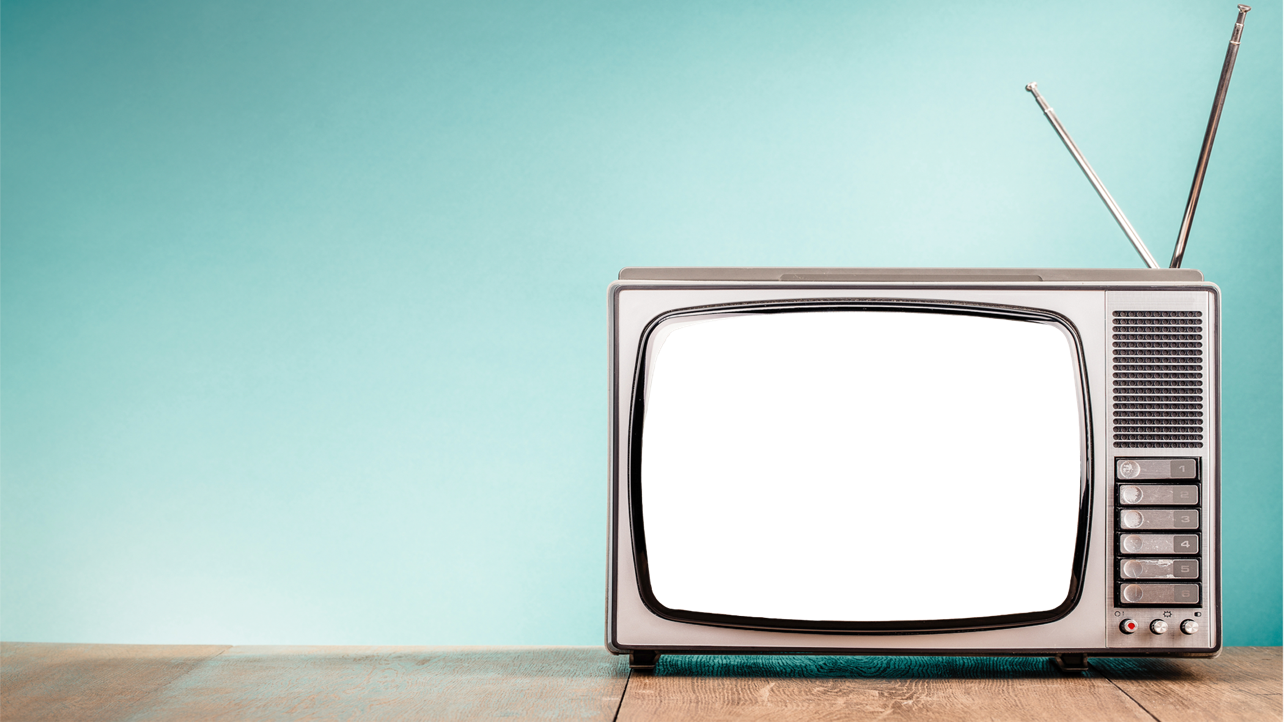 SJWs EXPOSED! in a world gone madUp is down, left is right
SJWs EXPOSED! in a world gone madUp is down, left is right
[Speaker Notes: Social Justice Warriors (SJWs)]
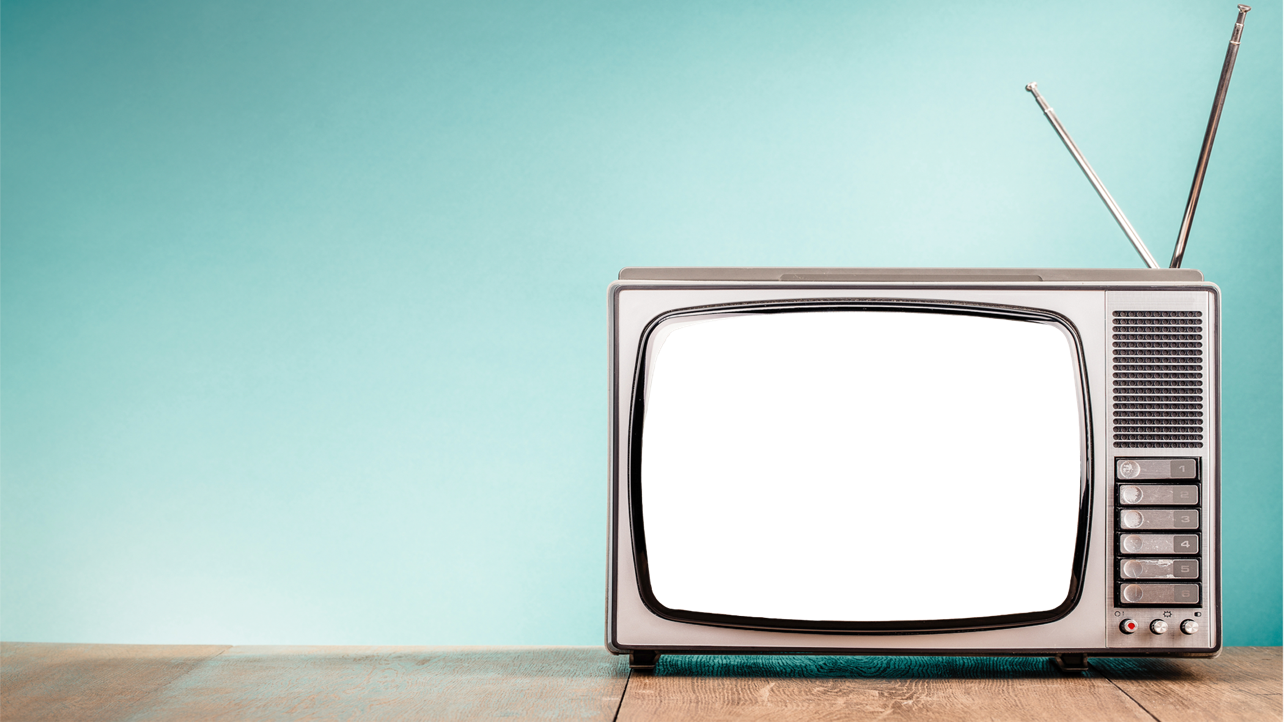 SJWs EXPOSED! in a world gone madUp is down, left is right
SJWs EXPOSED! in a world gone madUp is down, left is right
Joseph BackholmFamily Policy Institute of Washington
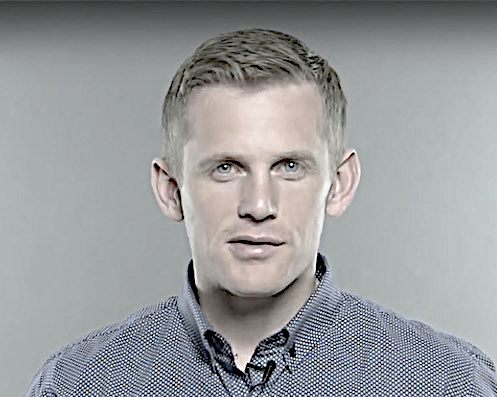 Featured videos:
Gender identity: can a 5'9", white guy be a 6'5", Chinese woman?
Do college kids know the difference between men and women?
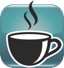 [Speaker Notes: LGGBDTTTIQQAAPP stands for Lesbian, Gay, Genderqueer, Bisexual, Demisexual, Transgender, Transsexual, Twospirit, Intersex, Queer, Questioning, Asexual, Allies, Pansexual, and Polyamorous.]
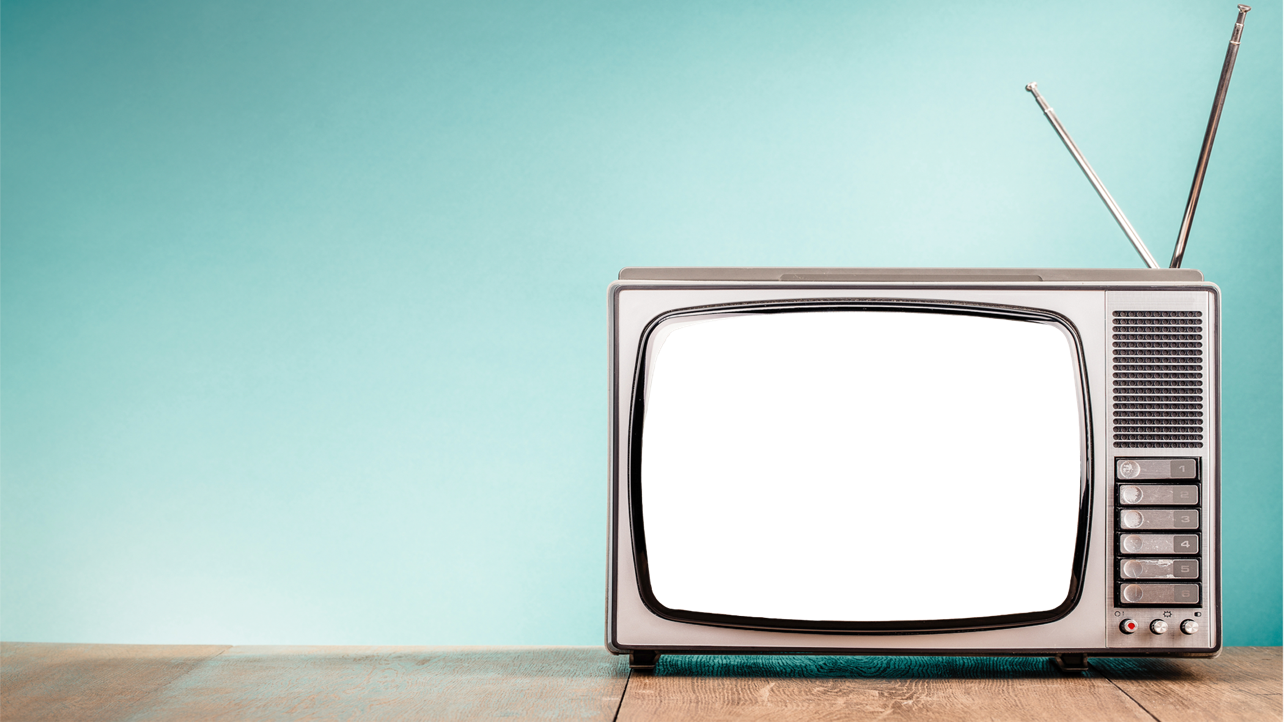 “
“
Facts don’t care about your feelings... There is no such thing as ‘your truth.’ There is the truth and your opinion.”
Facts don’t care about your feelings... There is no such thing as ‘your truth.’ There is the truth and your opinion.”
Ben ShapiroThe Daily Wire
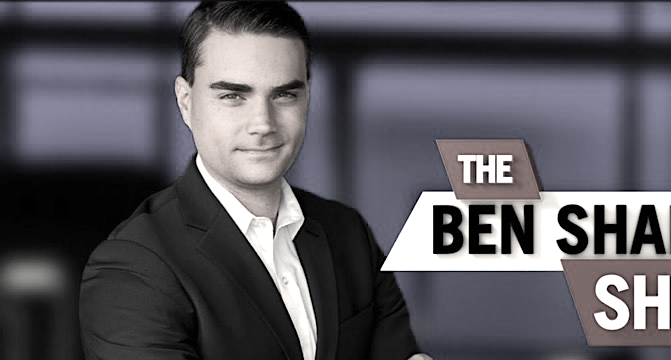 Featured videos:
The moment this transgender debate got heated
Dangerous people are teaching your kids
Sassy student calls Ben Shapiro transphobic
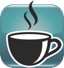 [Speaker Notes: “When someone calls you a racist, sexist, bigot, homophobe because you happen to disagree with them about tax policy or same-sex marriage or abortion, that’s bullying. When someone slanders you because you happen to disagree with them about global warming or the government shutdown, that’s bullying.” ― Ben Shapiro]
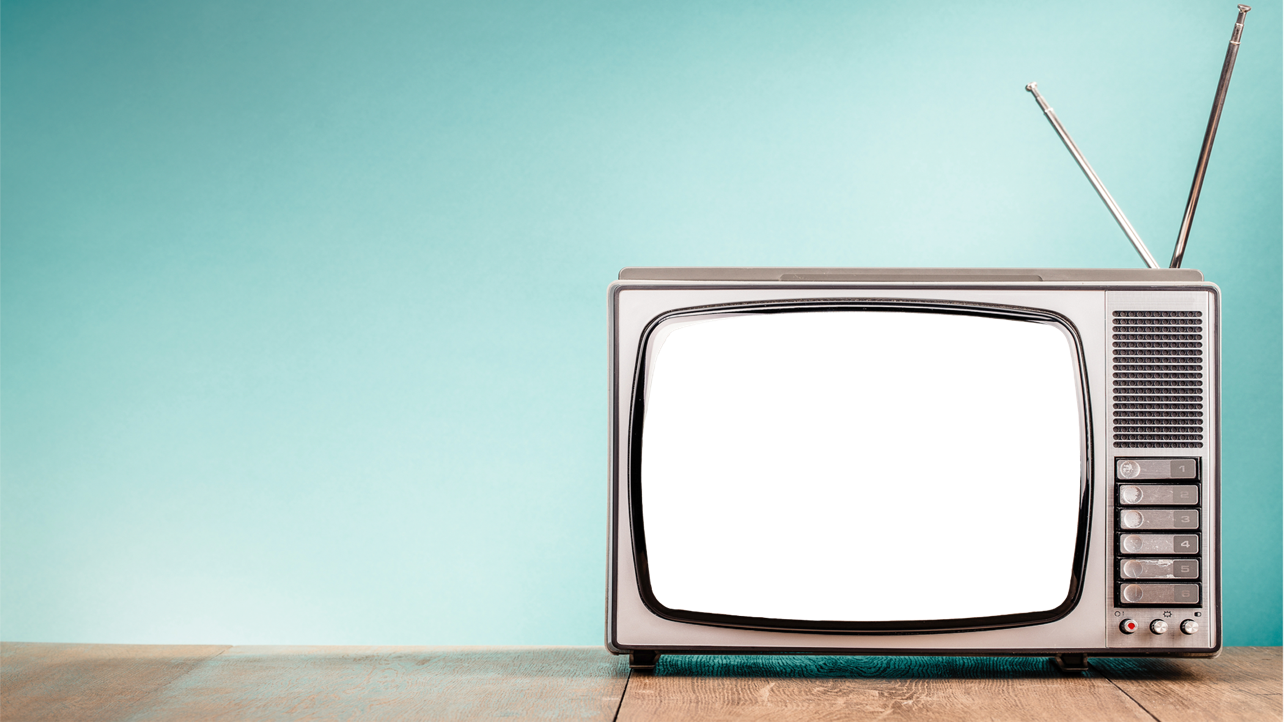 SJWs EXPOSED! in a world gone madUp is down, left is right
SJWs EXPOSED! in a world gone madUp is down, left is right
Michael KnowlesThe Michael Knowles Show
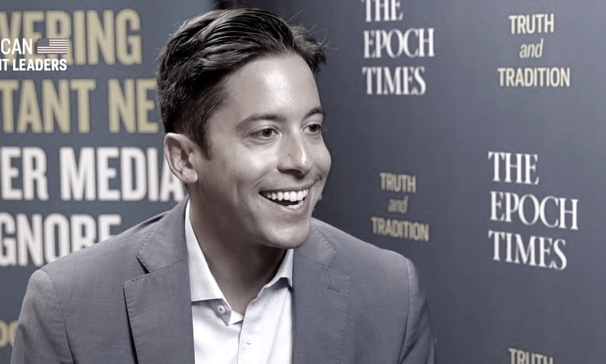 Featured videos:
A cocky SJW’s inflated ego
SWJ spits on the grave of Columbus
How the Left always gets everything backward
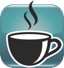 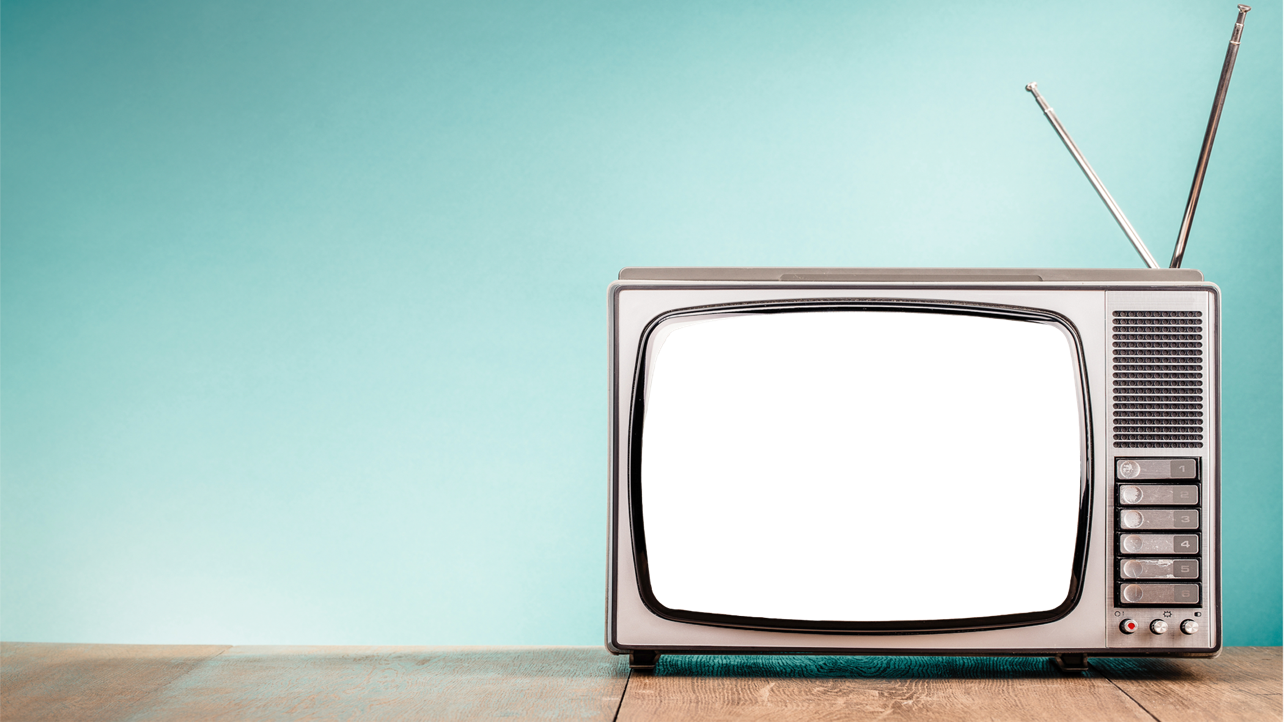 SJWs EXPOSED! in a world gone madUp is down, left is right
SJWs EXPOSED! in a world gone madUp is down, left is right
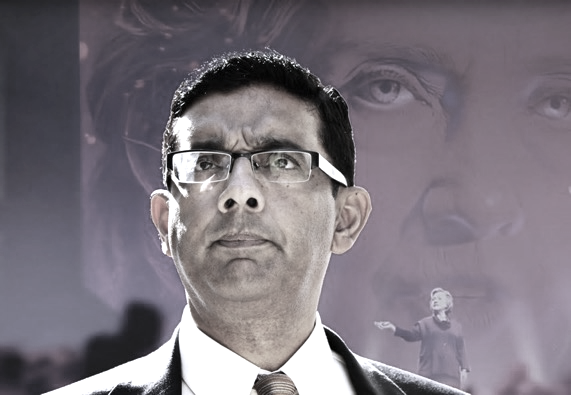 Dinesh D’SouzaD’Souza Media
Featured videos:
Absolutely DESTROYS Leftist college student
Seizure of another man’s labor… does this sound like capitalism to you?
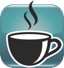 [Speaker Notes: https://www.dineshdsouza.com]
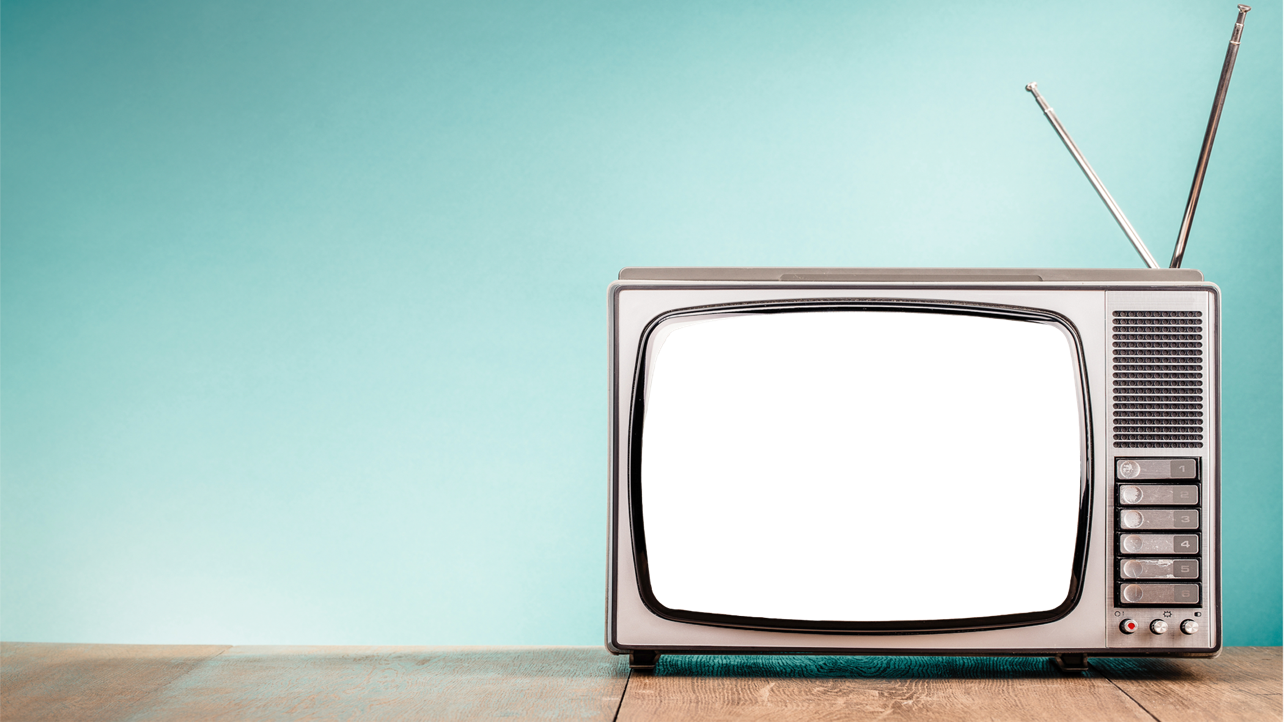 SJWs EXPOSED! in a world gone madUp is down, left is right
SJWs EXPOSED! in a world gone madUp is down, left is right
Charlie KirkThe Charlie Kirk Show
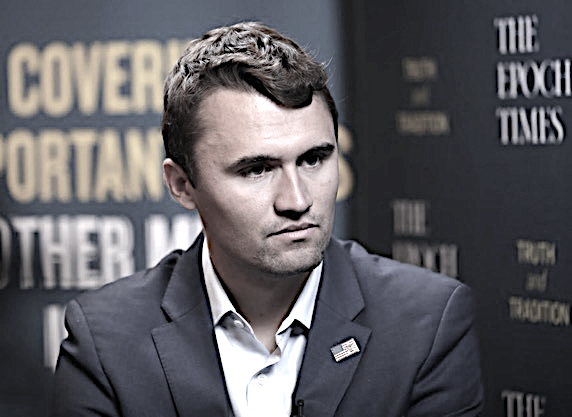 Featured videos:
Greatest takedown of the Left’s abortion argument
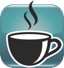 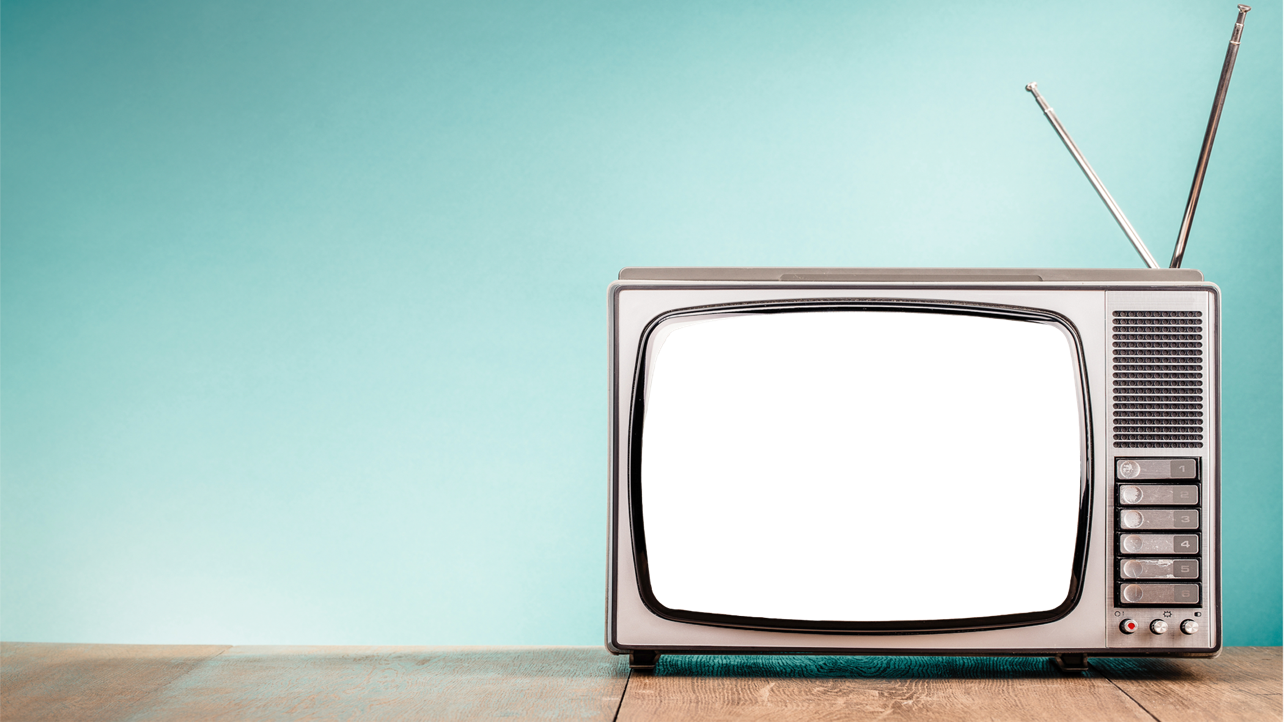 SJWs EXPOSED! in a world gone madUp is down, left is right
SJWs EXPOSED! in a world gone madUp is down, left is right
Candace OwensThe Candace Owens Show
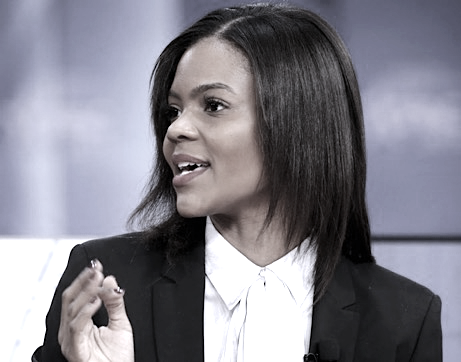 Featured videos:
Destroying the Leftists narrative at U.S. House Hearing
Under Sharia Law some murder is ok
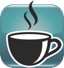 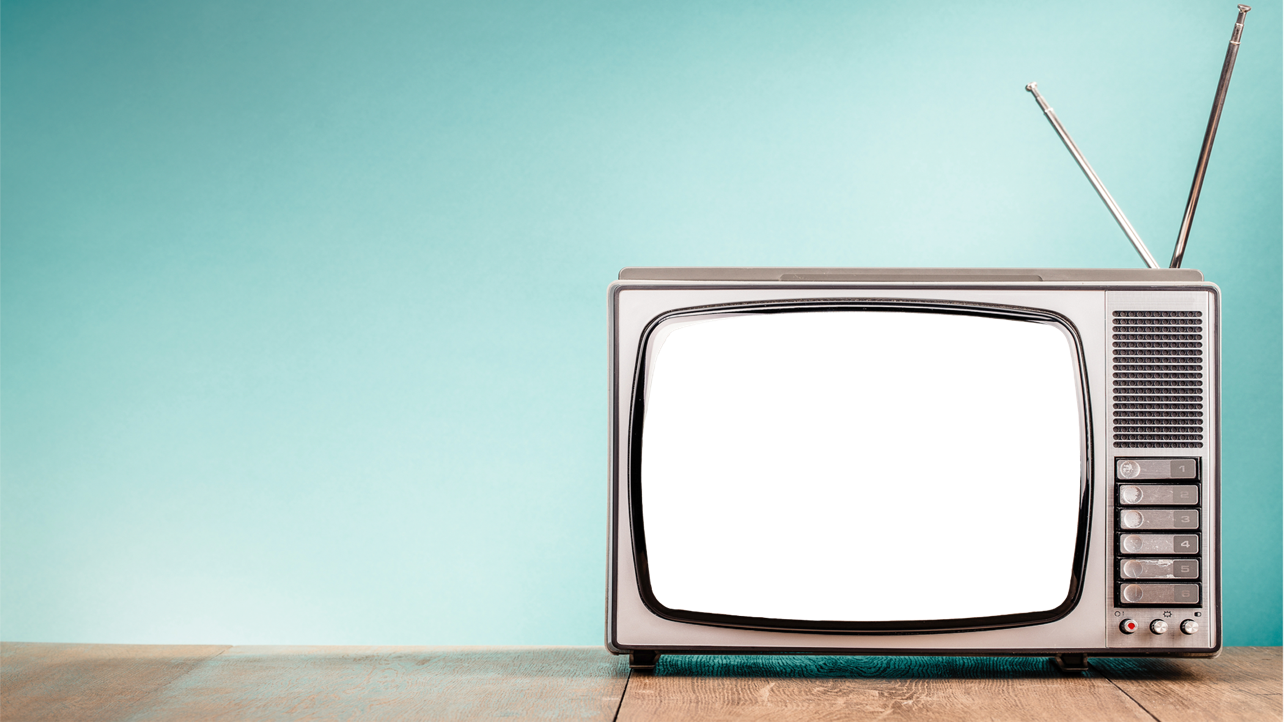 SJWs EXPOSED! in a world gone madUp is down, left is right
SJWs EXPOSED! in a world gone madUp is down, left is right
Will WittPragerU
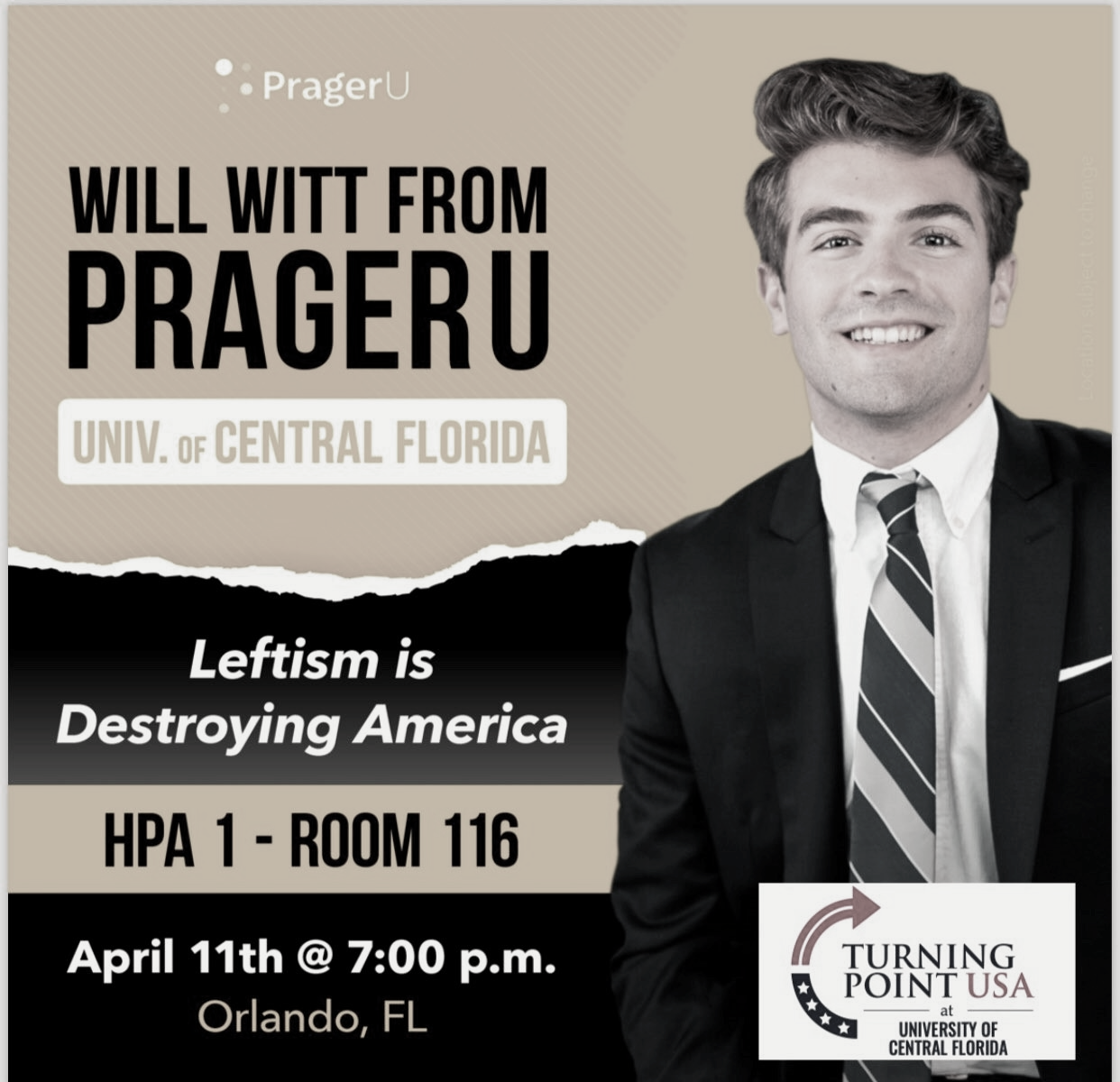 Featured videos:
Is an eagle egg more valuable than a baby?
How many genders are there?
Do Americans trust the news media?
Can you find Iran on a map?
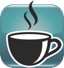 [Speaker Notes: https://www.prageru.com/presenter/will-witt/]
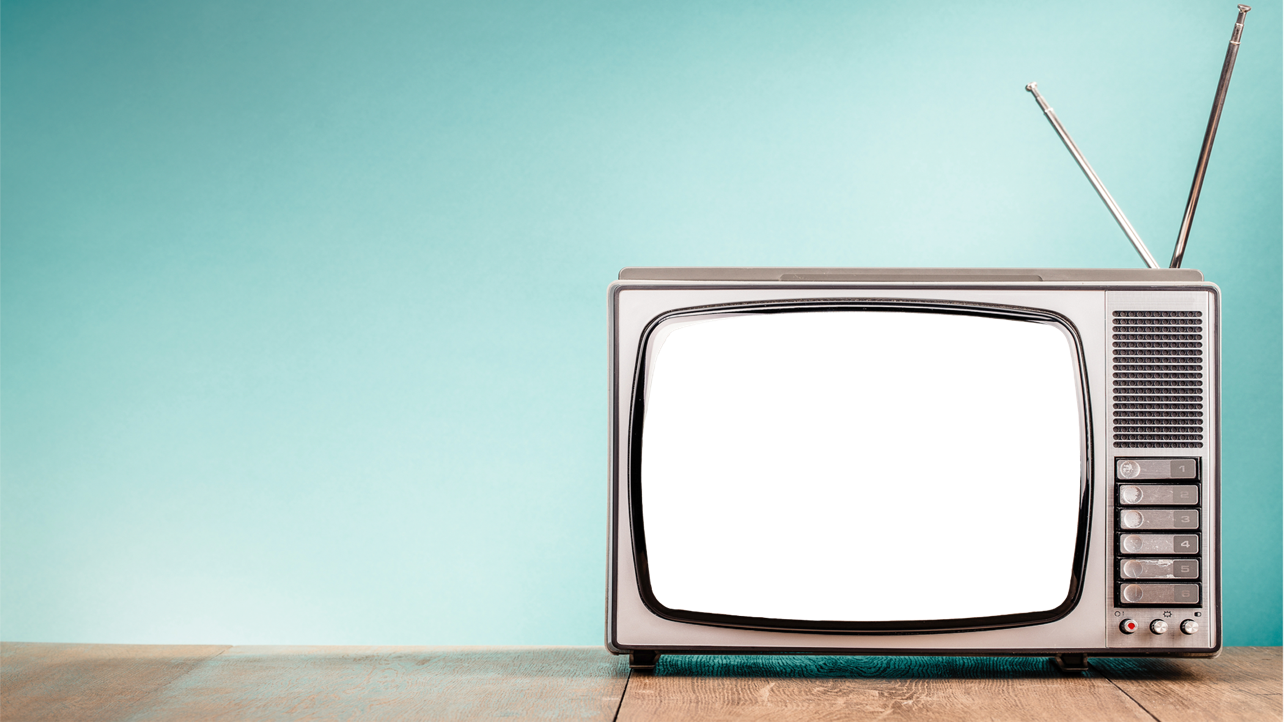 SJWs EXPOSED! in a world gone madUp is down, left is right
SJWs EXPOSED! in a world gone madUp is down, left is right
Dennis PragurPrugerU
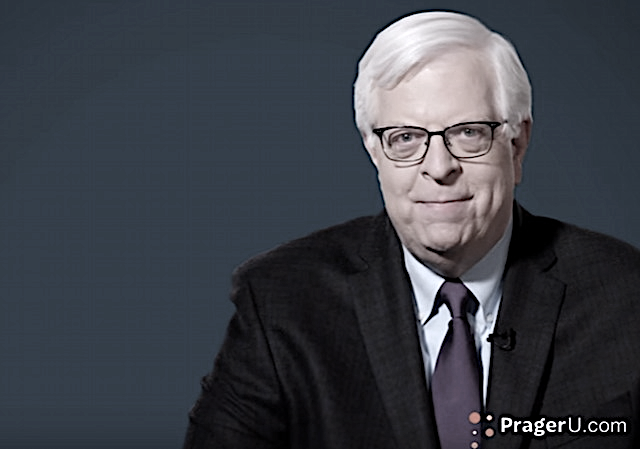 Featured videos:
The dark art of framing
What is fake news? Covington Catholic
Climate activists use kids to fuel hysteria, Bjorn Lomborg
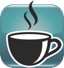 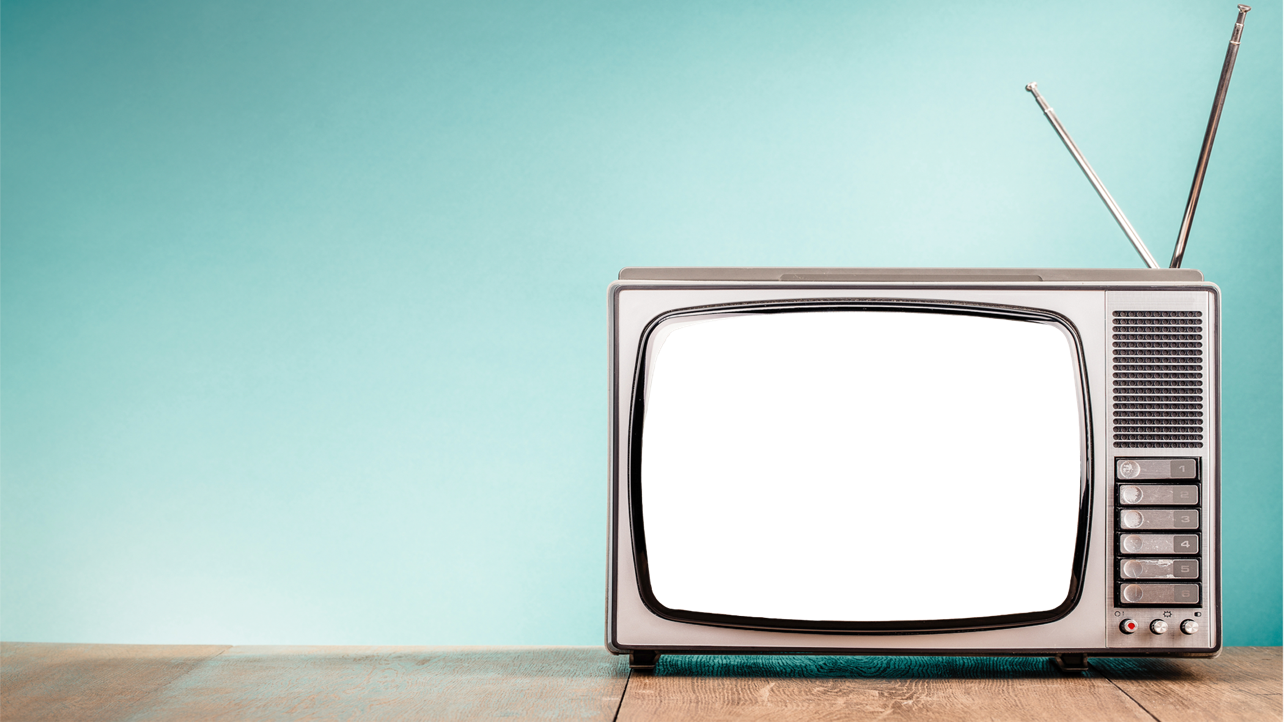 SJWs EXPOSED! in a world gone madUp is down, left is right
SJWs EXPOSED! in a world gone madUp is down, left is right
Dr. Jordan B PetersonCanadian clinical psychologist
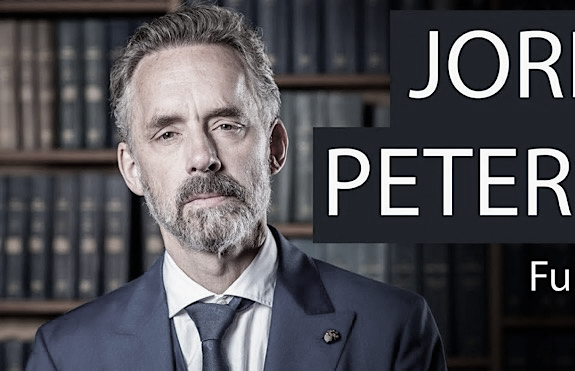 Featured videos:
People getting offended
Destroys feminist narrative
Don’t blame others. Fix yourself
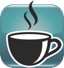 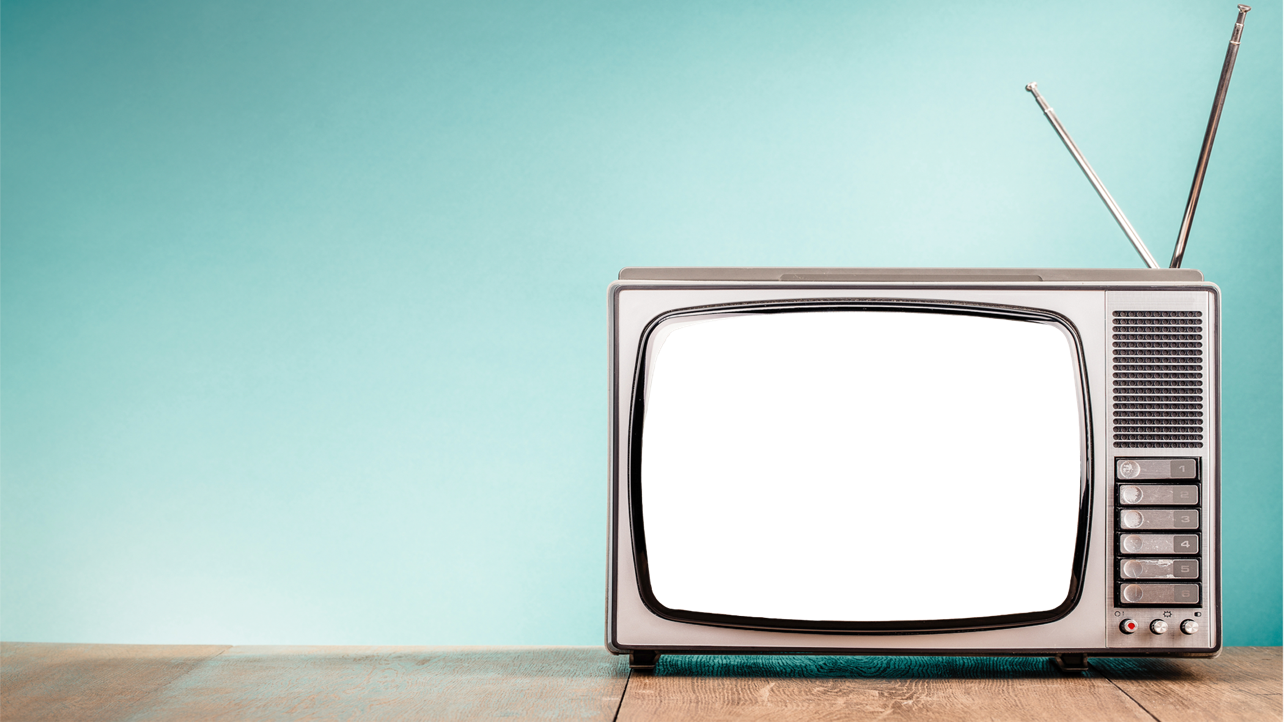 “
“
You don’t learn anything when you watch CNN. You will actually be dumber having watched CNN.”
You don’t learn anything when you watch CNN. You will actually be dumber having watched CNN.”
Dave RubinThe Rubin Report
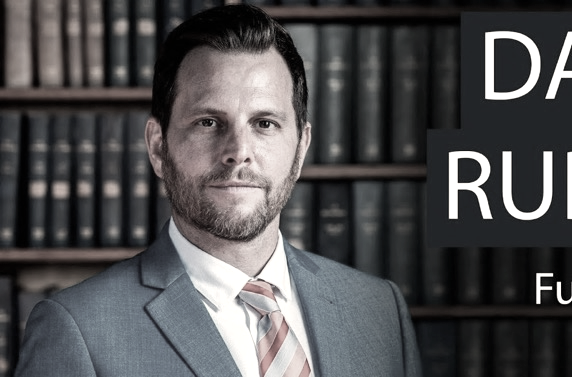 Featured videos:
Leaving the Left – as interviewed by John Stossel of Stossel TV
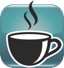 [Speaker Notes: David Joshua Rubin is a YouTube personality, and talk show host. He is the creator and host of The Rubin Report, a political talk show on BlazeTV and YouTube, and which was formerly part of The Young Turks Network and Ora TV.]
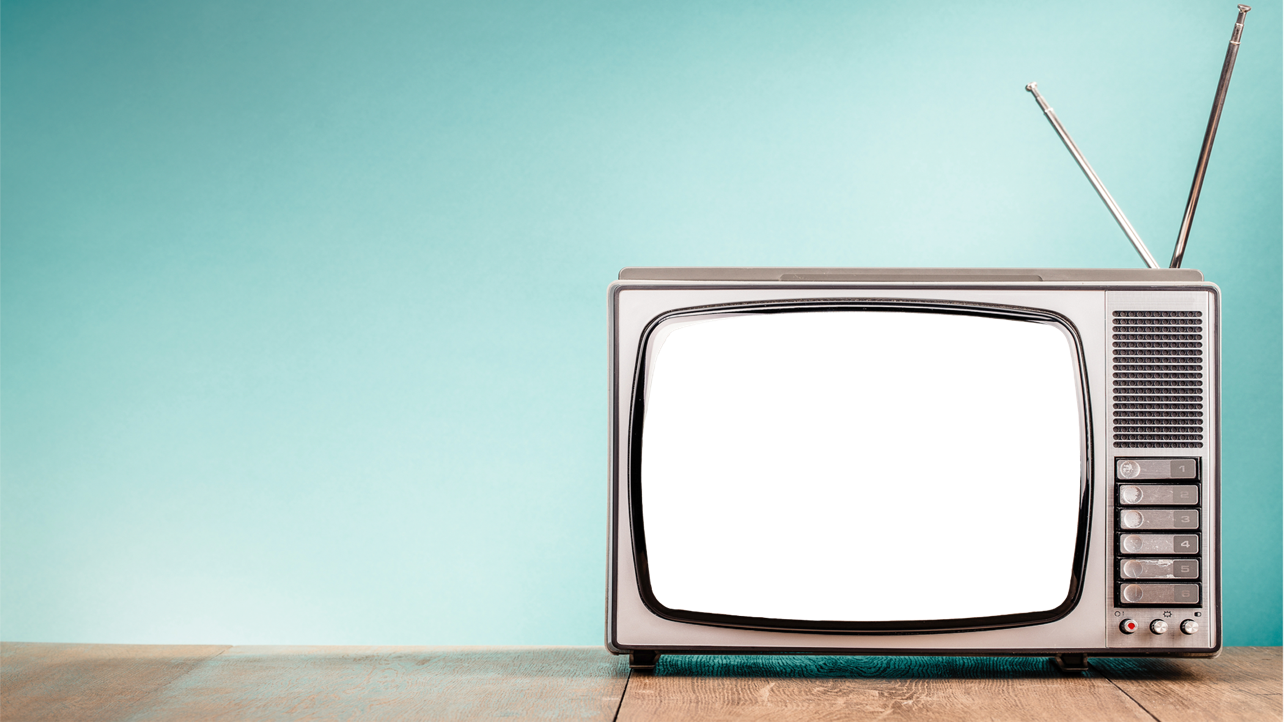 “
“
The peaceful majority were irrelevant… it is time we take political correctness and throw it in the garbage where it belongs.”
The peaceful majority were irrelevant… it is time we take political correctness and throw it in the garbage where it belongs.”
Brigitte GabrielAuthor of Because They Hate
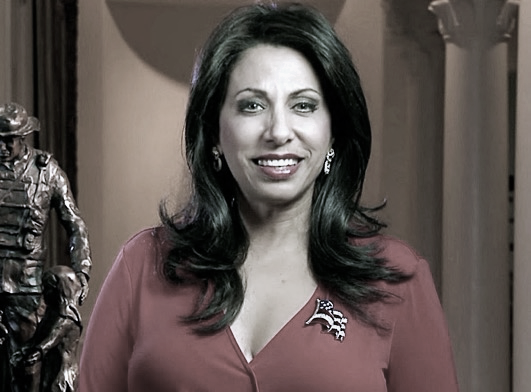 Featured videos:
A BRILLIANT answer about the peaceful Muslim majority
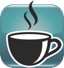 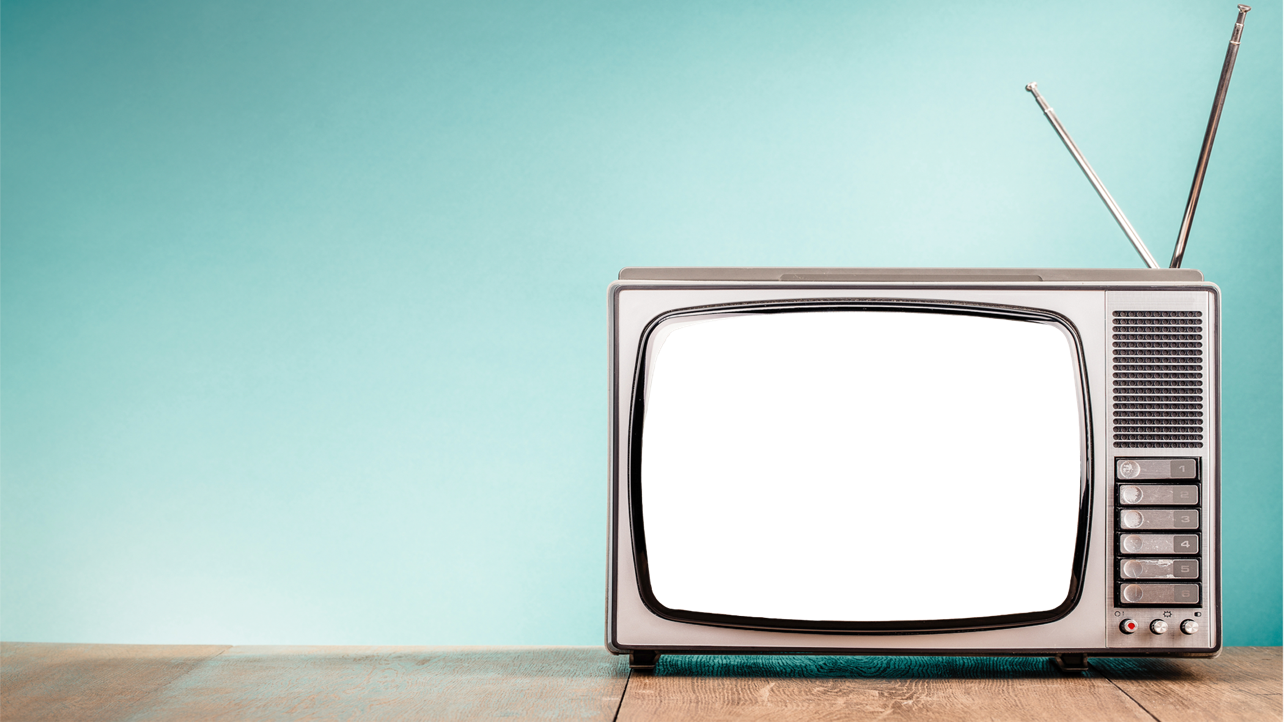 SJWs EXPOSED! in a world gone madUp is down, left is right
SJWs EXPOSED! in a world gone madUp is down, left is right
John StosselStossel TV
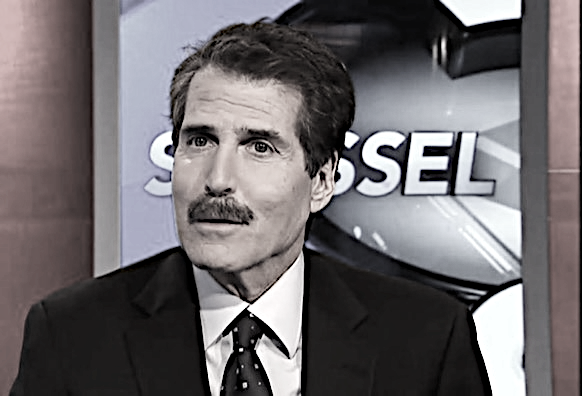 Featured videos:
The Paris climate fraud
Green New Deal: fact versus fiction
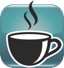 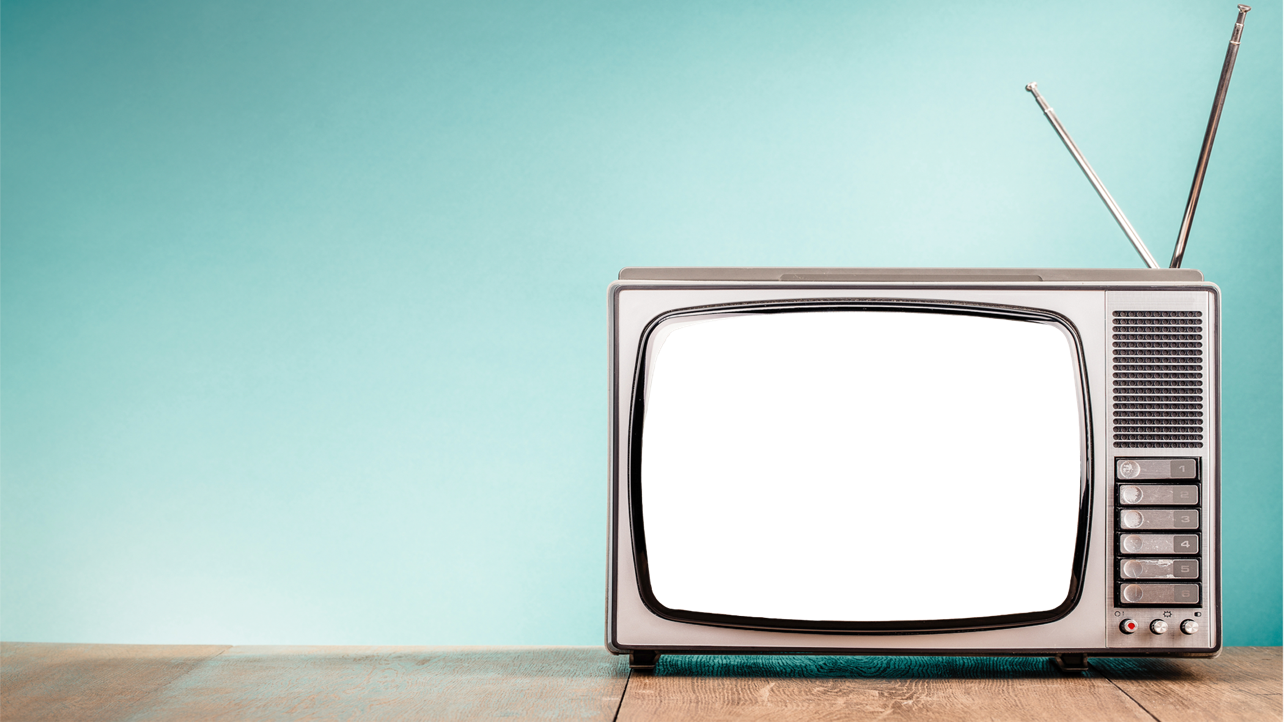 SJWs EXPOSED! in a world gone madUp is down, left is right
SJWs EXPOSED! in a world gone madUp is down, left is right
Everything CrazySJW’s propaganda at its finest
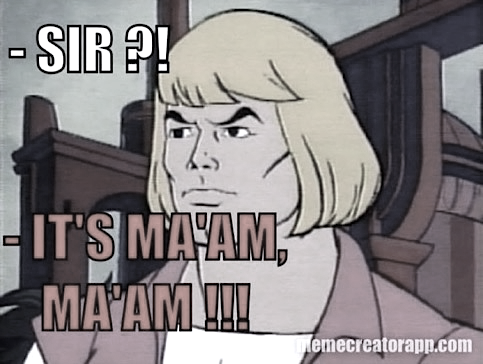 Featured videos:
“It’s Ma’am” (WARNING: extreme profanity)
Matt Walsh wrecks transgender argument
Stop climate change alarmism
Dr. Jason Lisle DESTROYS flat earth NONSENSE!
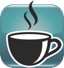 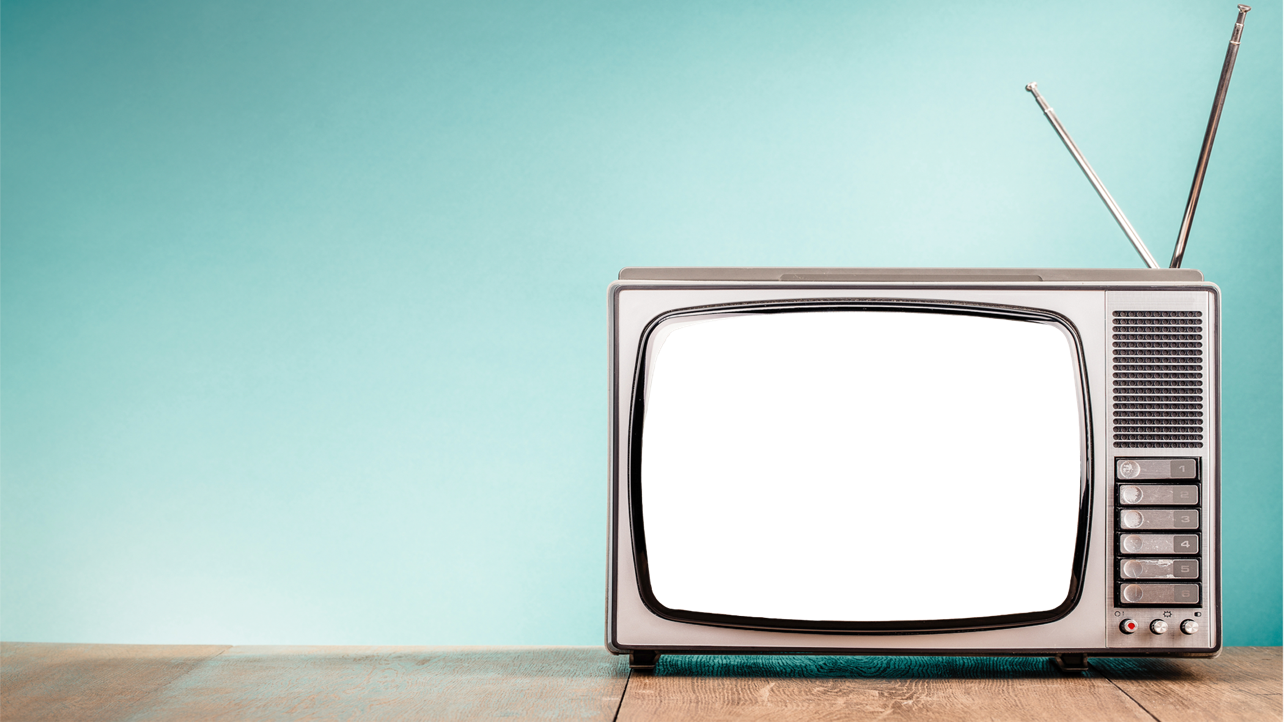 SJWs EXPOSED! in a world gone madUp is down, left is right
SJWs EXPOSED! in a world gone madUp is down, left is right
Want some more
“propaganda?”
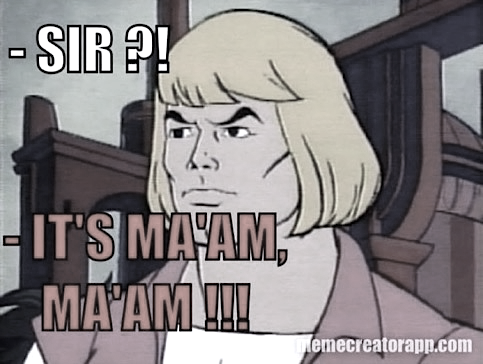 Here you go…
Featured videos:
People confuse Obama’s comments with Trump’s
Matt Walsh educates biology student on biology
Abortion is never medically necessary
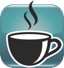 [Speaker Notes: Leftists are telling children that climate change is going to kill them and everyone they know—and then place those terrified kids in front of cameras to beg for their lives. Want some "propaganda"? Here you go.]
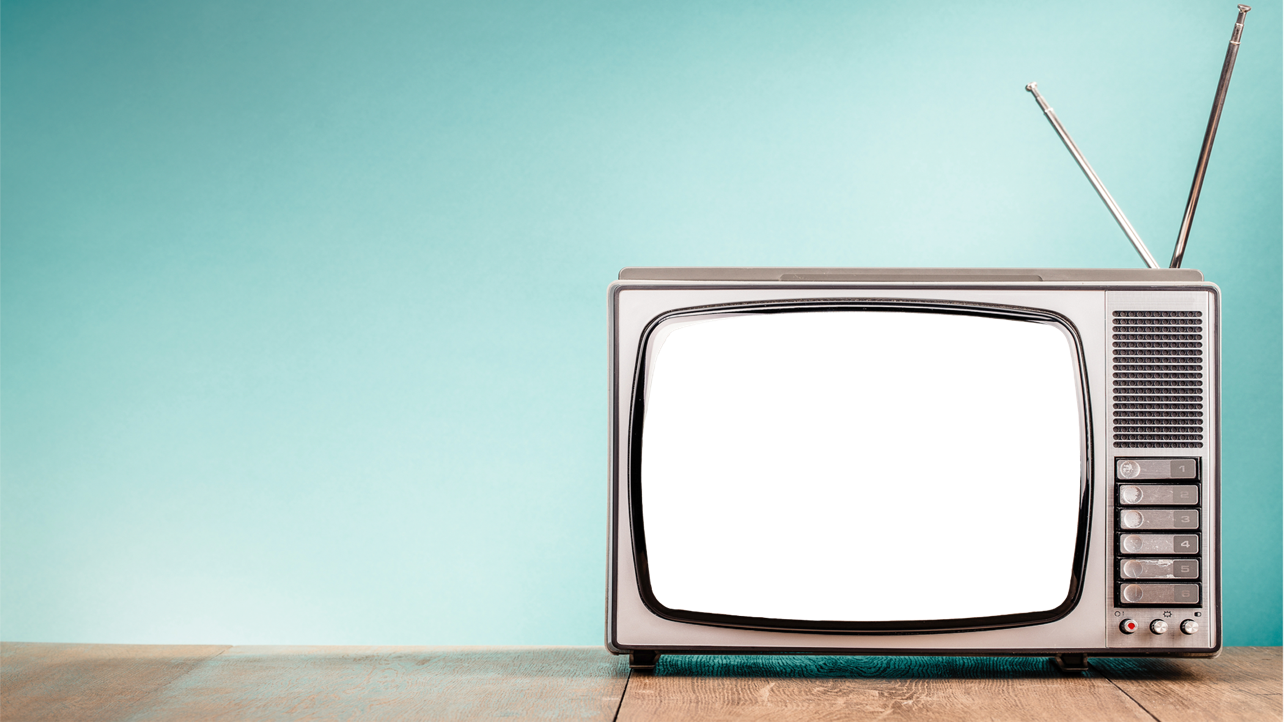 SJWs EXPOSED! in a world gone madUp is down, left is right
SJWs EXPOSED! in a world gone madUp is down, left is right
What’s missing?Fact-base discussion!
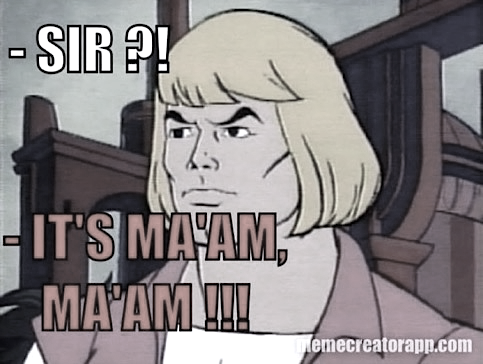 Featured videos:
President Trump has kids in cages
Climate change: what do scientists say?
David Horowitz brilliantly exposes Hamas on American college campuses
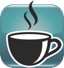